Kvantitatív módszerek
Dr. habil. Kosztyán Zsolt Tibor
Kvantitatív Módszerek Intézeti Tanszék
[Speaker Notes: Üdvözlök minden kedves Kollégát!

A mai órán az előző órán tanultakat használjuk fel. Itt már nem csupán az ütemezés, hanem az optimális költség- és erőforrás-terhelés meghatározása is célunk lesz.]
Determinisztikus költségtervezés determinisztikus időtervezés esetén
Minimális átfutási idő, minimális költségnövekmény

Optimális összköltség elérése átfutási idő csökkentésével
[Speaker Notes: A hálótervezési módszereket alkalmazva először olyan problémákkal foglalkozunk, ahol a minimális átfutási idő, minimális költségnövekmény melletti elérése és/vagy az optimális összköltség elérése átfutási idő csökkentésével a célunk.]
Fogalmak
Normál idő: Az az időmennyiség, amely a tevékenység normál/tervszerű végrehajtásához szükséges. (minimális változóköltség)
Rohamidő: Az a legkisebb időmennyiség, amely alatt a tevékenységet végre lehet hajtani. (maximális változóköltség)
[Speaker Notes: Itt a tevékenységek esetében két időt határozunk meg. Normál időnek nevezzük azt az időmennyiséget, amely a tevékenység normál/tervszerű végrehajtásához szükséges. (Ekkor minimális a változó költség). Rohamidő, vagy minimális lefutási idő az a legkisebb időmennyiség, amely alatt a tevékenységet végre lehet hajtani. (Ekkor maximális a változó költség – legalábbis a normál és a rohamidőn vett intervallumon.)]
Fogalmak
Minimális átfutási idő: Az a legkisebb időmennyiség, amellyel a projekt még megvalósítható.
Normál átfutási idő: Az az időmennyiség, amelynél valamennyi tevékenység normál lefutása mellett valósul meg a program.
(Költség)optimális átfutási idő: Az az átfutási idő, melynél a projekt összköltsége minimális.
[Speaker Notes: Minimális átfutási időnek nevezzük azt a legkisebb időmennyiséget, amellyel a projekt még megvalósítható. (Az egyik feladatunk ennek a meghatározása lesz). Normál átfutási időnek nevezzük azt az időmennyiséget, amelynél valamennyi tevékenység normál lefutása mellett valósul meg a program. (Költség)optimális átfutási idő az az átfutási idő, melynél a projekt összköltsége minimális. (A másik célfüggvény ennek meghatározása lehet).]
Determinisztikus költségtervezés determinisztikus időtervezés esetén
[Speaker Notes: A fix költségünk a következőképpen változik: Egyrészt van egy időben állandó komponense. Másrészt van egy időben változó komponense (pl. bérleti díj). (Vegyük észre, hogy a fix költség csak mennyiségre nézve fix, időre tekintve nem feltétlen.)]
Determinisztikus költségtervezés determinisztikus időtervezés esetén
[Speaker Notes: A változó költségek alakulása a következő: Minimuma a normál átfutási időnél van. Ekkor lehet technológiailag a legolcsóbban megvalósítani. Más technológiákkal, ha gyorsabban is el lehet végezni a tevékenységet, akkor az további többletköltségbe fog kerülni. Ugyanígy többletköltség, ha a tevékenység csúszik. (pl. ilyen többletköltség a munkások bére).]
Determinisztikus költségtervezés determinisztikus időtervezés esetén
[Speaker Notes: A kettőt együtt tekintve látható, hogy kétféle feladatot oldhatunk meg. 1. Keressük meg a minimális átfutási időtartamot. 2. Valósítsuk meg a legkisebb összköltséggel járó programot.]
Minimális átfutási idő/minimális költségnövekmény (CPM/COST, MPM/COST)
A CPM/COST, MPM/COST módszer egy széles körben alkalmazható hálótervezési technika. Az algoritmus során először egy CPM- vagy egy MPM-hálót kell felrajzolni, majd a kritikus úton lévő minimális költségnövekedéssel járó tevékenységek lefutási idejét csökkentjük. A lépéseket érdemes egy táblázatban összefoglalni.
[Speaker Notes: A következőkben ilyen módszerekkel foglalkozunk. A módszerek alapja, hogy változóköltség-növekmény árán (pl. más technológia, több emberi erőforrás bevonása stb.) időt spórolhatunk meg. Ezt az idő/költség átváltást angolul COST/TIME trade-off-nak nevezik. A módszerek lépéseit érdemes táblázatba foglalni.]
Minimális átfutási idő/minimális költségnövekmény (CPM/COST, MPM/COST)
[Speaker Notes: Lássunk egy példát! Itt látható egy tevékenységjegyzék, mely tartalmazza a tevékenység jelét, a normál és rohamidőket, valamint a normál költséget és az egységnyi költségnövekedési tényezőt, amely azt mutatja, hogy egy nap időrövidítés mennyi változóköltség-növekedéssel jár. Rajzoljuk fel az adatokból a hálót!

Itt látható az eredmény. A hálón a legkorábbi kezdéseket jelöltem, valamint a kritikus utat.]
Minimális átfutási idő/minimális költségnövekmény (CPM/COST, MPM/COST)
[Speaker Notes: A módszer 0. lépése a normál átfutású program.  Ekkor a költségeket összeadva 42 000-et kaptunk, a teljes projektidő 19. Ez a módszer is mohó módszer, vagyis minden lépésben a legjobb lehetőséget választja. Mindig a kritikus úton csökkentjük azon tevékenység(ek) időtartamát, amelyek egységnyi költségnövekedése minimális. Annyit csökkentünk egy lépésben, amennyit egyrészt a tevékenység(ek) időtartam csökkenthetősége (tényleges időtartam-rohamidő) lehetővé tesz, másrészt az alternatív úton (=nem kritikus úton) lévő tevékenységek tartalékideje nem csökkenne 0 alá. Ha az alternatív úton lévő tevékenységek tartalékideje 0-ra csökken, akkor azok is kritikus tevékenységek lesznek. Így több kritikus utat is kaphatunk az eljárásunk végén. Párhuzamos kritikus utak esetén csak úgy csökkenthetünk egy tevékenység időtartamán, ha vele párhuzamos kritikus úton lévő tevékenység időtartamán is csökkenteni tudunk. Ekkor is minden lépésben a minimális egységnyi költségnövekedést szeretnénk elérni. Az eljárásnak akkor van vége, ha van olyan kritikus út a kezdő pontból a végpontba, ahol a tevékenységek időtartama már tovább nem csökkenthető. Ez lesz a minimális átfutási idővel rendelkező program.]
Minimális átfutási idő/minimális költségnövekmény (CPM/COST, MPM/COST)
[Speaker Notes: Lássunk egy másik példát! MPM-hálók esetén MPM-/COST-módszer az előző módszerhez hasonlóan működik. Itt is egy tevékenységjegyzékből indulunk, mely tartalmazza a tevékenység nevét, a tevékenység normál és rohamidejét, normál költségét és a tevékenységekhez rendelhető egységnyi költségnövekedési tényezőt.]
Minimális átfutási idő/minimális költségnövekmény (CPM/COST, MPM/COST)
[Speaker Notes: Itt is táblázatba rendezzük a lépéseket.]
Minimális átfutási idő/minimális költségnövekmény (CPM/COST, MPM/COST)
[Speaker Notes: Ha a tartalékidő az alternatív úton 0-ra csökken, akkor az is kritikus úttá válik. Ekkor már csak úgy csökkenthetünk időtartamot, hogy a párhuzamos kritikus utak hosszát együttesen csökkentjük. Zölddel jelöljük azokat a tevékenységeket, amelyeket tovább már nem csökkenthetünk.]
Minimális átfutási idő/minimális költségnövekmény (CPM/COST, MPM/COST)
[Speaker Notes: Ha létezik olyan kritikus út, ahol a tevékenységek láncolata a kezdő tevékenységtől a befejező tevékenységig már csak olyan tevékenységeket tartalmaz, amiknek az időtartama minimális, akkor a projekt már nem rövidíthető, ez lesz a minimális átfutási idővel rendelkező program.]
Optimális összköltség elérése átfutási idő csökkentésével
[Speaker Notes: Bővítsük ki az előző feladatot úgy, hogy a fixköltséget vegyük 10 500-nak, a program rövidítésének köszönhető egységnyi fixköltség csökkenést pedig 200-nak.]
Optimális összköltség elérése átfutási idő csökkentésével
[Speaker Notes: Az adatokat táblázatba rendezve már az összes költség is számítható.]
Optimális összköltség elérése átfutási idő csökkentésével
[Speaker Notes: A feladatot itt is lépésről-lépésre kell megoldani.]
Optimális összköltség elérése átfutási idő csökkentésével
[Speaker Notes: Majd ebből kiválasztható a minimális átfutási idejű program (lásd a háló diagram), illetve a minimális költséggel rendelkező program (lásd sárgával jelölt sor a táblázatban, melynek hálóterve az előző fólián volt található).]
Erőforrás-tervezés
A továbbiakban olyan feladatokkal foglalkozunk, ahol nem csupán az a cél, hogy a projektet a lehető leghamarabb befejezzük, hanem az is fontos szemponttá válik, hogy egy adott kapacitáskorlátot ne lépjünk túl.
[Speaker Notes: Az előző feladatban a költségek és időtartam egyidejű kezelése volt a cél. A mostani feladatban erőforrás-tervezéssel foglalkozunk, ahol nem csupán az a cél, hogy a projektet a lehető leghamarabb befejezzük, hanem az is fontos szemponttá válik, hogy egy adott kapacitáskorlátot ne lépjünk túl. Az erőforrásokat kétféleképpen csoportosítjuk. Egyrészt vannak nem megújuló erőforrások (anyag típusú erőforrások), melyből egy adott fix mennyiség áll rendelkezésre. Illetve vannak megújuló erőforrások (munka típusú erőforrások), melyekből minden nap egy adott mennyiséggel gazdálkodhatunk.]
Erőforrás-tervezés
Időkorlátos erőforrás-tervezés.
Erőforrás-korlátos erőforrás-tervezés.
[Speaker Notes: Két erőforrás-tervezési típust különböztetünk meg, attól függően, hogy mi a korlát. Megengedett megoldásnak csak azt a megoldást nevezzük, amelynél ezeket a korlátokat nem lépjük túl. Projektek esetén mi az erőforrás-korlátos erőforrás-tervezéssel fogunk megismerkedni, míg a gyártósor kiegyenlítése (=erőforrás-szükségletek kiegyenlítése) során az időkorlátos erőforrás-tervezést fogjuk áttekinteni.]
Erőforrás-allokáció (ERALL-modell)
A logikai tervezés során (a CPM-módszerrel) olyan hálótervet készítünk, amely a technológiai szempontból megengedhető maximális párhuzamosítási lehetőségeket tünteti fel. A logikai tervezés eredménye maximálisan tömörített háló. Ennek megfelelően az időtervezésnél minimális átfutási időt kapunk. Amennyiben elkészítjük a hálóra vonatkozó erőforrás-terhelési diagramot, akkor láthatjuk, hogy egy adott kapacitáskorlátot túlléphet.
[Speaker Notes: Az optimális erőforrás-tervezés megvalósítása már általában nehezen megoldható feladat. Erre a problémára nem létezik gyors módszer, így elsősorban ún. közelítő (heurisztikus) eljárásokkal fogunk foglalkozni. Az ERALL-módszert magyar kutatók fejlesztették ki még a 60-as évek közepén. Lényege, hogy a tevékenységek időadatait (kezdési, befejezési), tartalékéidőit kiszámítjuk egy megfelelő hálótervezési módszer segítségével. Itt az allokáció szó az elrendezésre utal, tehát olyan erőforrás-tervet keresünk, (olyan elrendezését az erőforrásigényeknek), amely nem lépi túl az idő-/erőforráskorlátot.]
Erőforrás-allokáció (ERALL-modell)
Az erőforrás-allokáció célja az, hogy (lehetőleg) az átfutási időt nem növelve, a kapacitáskorlátot nem túllépve a nem kritikus úton lévő tevékenységeket a tartalékidejükön belül mozgassuk el úgy, hogy az erőforrás-terhelési diagram a kapacitáskorlátot minden pontjában kielégítse. Ezt pl. egy ún. simítási eljárással valósíthatjuk meg, mely egy heurisztikus eljárás. Ez a módszer, ha létezik a feladatnak egy megengedett megoldása, akkor megtalálja.
[Speaker Notes: Keresünk egy olyan megoldást, ahol (lehetőleg) az átfutási időt nem növelve, a kapacitáskorlátot nem túllépve a nem kritikus úton lévő tevékenységeket a tartalékidejükön belül mozgatjuk el úgy, hogy az erőforrás-terhelési diagram a kapacitáskorlátot minden pontjában kielégítse. Az olyan megoldást, ahol a korlátokat nem lépjük túl megengedett megoldásnak nevezzük.]
Erőforrás-allokáció (ERALL-modell)
Az eljárás először megpróbálja úgy beütemezni a tevékenységeket, hogy a kritikus út ne növekedjen. Ha ez sikerül, akkor ezt a továbbiakban nevezzük nem kritikus megoldásnak. Ha ilyen megengedett megoldás nem létezik, akkor a módszer megpróbálja úgy beütemezni a tevékenységeket, hogy a kritikus út minél kevésbé növekedjen. Ha egy tevékenység erőforrásigénye nagyobb, mint az erőforrás korlát, akkor biztosan nincs megengedett megoldás.
[Speaker Notes: A módszer során a tevékenységeket, illetve követő tevékenységeit, amelyek túllépik az erőforrás-korlátot, későbbi időpontra ütemezzük be. Egészen addig végezzük ezt az eljárást, míg az erőforrás-igények összege alacsonyabb nem lesz valamennyi időpontban, mint az erőforráskorlát.]
ERALL-modell
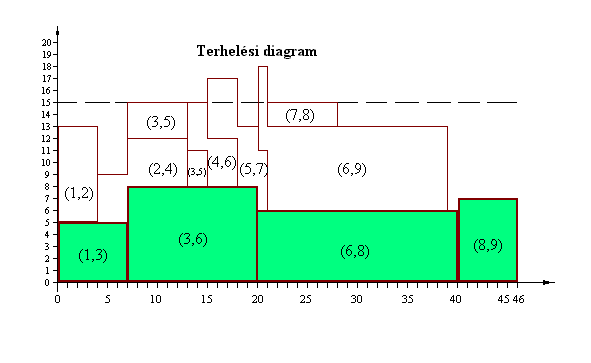 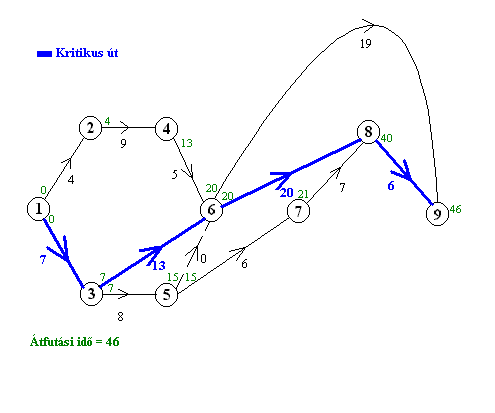 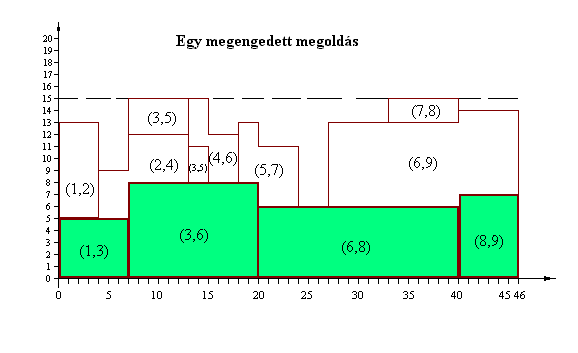 [Speaker Notes: Itt láthatunk egy megoldást. A tevékenységjegyzékünk tartalmazza a tevékenységeket, azok időtartamait valamint erőforrás-szükségleteit. A kiinduló terhelési diagram a tevékenységek legkorábbi kezdése esetén tartalmazza a terheléseket. Itt zölddel jelöltük a kritikus úton lévő tevékenységek terhelését, ezzel is jelezve, hogy ezeket a tevékenységeket nem szeretnénk későbbi időpontra ütemezni. Amennyiben lehetséges, az alternatív úton lévő tevékenységek kezdési és befejezési időit változtatjuk. Itt látható, hogy az (5,7), illetve ennek követőjét, a (7,8) tevékenységet, valamint (6,9) tevékenységet kell későbbi időpontra ütemezni.]
Optimális erőforrás-tervezés (megengedett megoldásból optimális megoldás keresése)
Definíció:	Egy erőforrás-allokációs probléma megengedett megoldásának nevezünk egy olyan ütemtervet, amelynél a projekt végrehajtása során minden időpillanatban az összes erőforrásigény nem haladja meg az erőforráskorlátot.
Definíció:	Az erőforrás-allokáció (egy adott célfüggvényre) optimális megoldásának nevezünk egy olyan megengedett megoldást, ahol a célfüggvény a lehető legkisebb (legnagyobb).
Megjegyzés:	Ilyen célfüggvény lehet pl. a megengedett megoldásokban elmozgatott tevékenységek felhasznált tartalékidőinek minimuma, vagy a tevékenységek felhasznált tartalékidői összegének minimuma stb.
[Speaker Notes: Miért nem mondhatjuk az előző erőforrás-allokációt optimálisnak? Optimális megoldás akkor lenne a terhelési diagramunk, ha valamilyen célfüggvény (pl. egyenletes terhelés, lehető legkorábbi/legkésőbbi kezdések) szerint a legjobb megoldást kapnánk a megengedett megoldások közül. Tekintsük most azt az esetet, amikor a cél a lehető legkorábbi/legkésőbbi kezdés. (Kiegyenlítési feladattal később foglalkozunk).]
Optimális erőforrás-tervezés (megengedett megoldásból optimális megoldás keresése)
Definíció:	 Egy tevékenység tényleges kezdése és a legkorábbi kezdés közötti időt felhasznált tartalékidőnek nevezzük.
Megjegyzés:	A felhasznált tartalékidő mindig egy nemnegatív egész vagy valós szám, hiszen a tevékenységeket a legkorábbi kezdési idejüknél korábbra nem lehet beütemezni.
Definíció:	 Legkésőbbi befejezés és a tevékenység tényleges befejezése közötti időt rendelkezésre álló tartalékidőnek nevezzük.
[Speaker Notes: A továbbiakban az általam kifejlesztett módszer legegyszerűbb változatát ismertetem. Itt a cél az alternatív úton lévő tevékenységek felhasznált tartalékidejének minimalizálása. Legkésőbbi időpontra való ütemezés esetén pedig a rendelkezésre álló tartalékidő minimalizálása.]
Optimális erőforrás-tervezés (megengedett megoldásból optimális megoldás keresése)
Definíció:	Egy (i,j) tevékenységre vonatkozó töréspont értéke megmutatja, hogy az (i,j) tevékenységet elvéve az összes erőforrásra vonatkozó erőforrásigény-függvény a tevékenység kezdése pillanatában hogyan változik. Ha az erőforrásigény csökken (nő) a tevékenység kezdetekor, akkor a töréspont ebben a pillanatban negatív (pozitív).
[Speaker Notes: A módszer működése szempontjából fontos az ún. tevékenységre vonatkozó töréspont értékének meghatározása. Egy (i,j) tevékenységre vonatkozó töréspont értéke megmutatja, hogy az (i,j) tevékenységet elvéve az összes erőforrásra vonatkozó erőforrásigény a tevékenység kezdése pillanatában hogyan változik. Ha az erőforrásigény csökken (nő) a tevékenység kezdetekor, akkor a töréspont ebben a pillanatban negatív (pozitív)]
Optimális erőforrás-tervezés (megengedett megoldásból optimális megoldás keresése)
Legyenek adottak azok a tevékenységek (Q), amelyek felhasznált tartalékidejét (együttesen) csökkenteni szeretnénk. Ekkor legyen ti az az idő, amennyi ideig valamennyi csökkenthető úgy, hogy törésponthoz nem érnének, illetve ha elérik, akkor ez a töréspont negatív. Másrészt a rákövetkezési relációk (=tevékenységek kapcsolatai) meghatározzák, hogy az elmozgatandó tevékenységek közül mennyivel mozgathatjuk el őket, hogy a rákövetkezési reláció ne sérüljön. Ezt az időt pedig úgy számíthatjuk ki, hogyha egy tevékenységnek van megelőző tevékenysége, akkor a megelőző tevékenység befejezéséből kivonjuk a követő tevékenység kezdési időpontját.
[Speaker Notes: Minden lépésben kiválasztjuk a felhasznált tartalékidővel rendelkező tevékenységeket, melyeket még korábbi időpontra lehet ütemezni. Egy lépésben annyival csökkentjük a felhasznált tartalékidőt (vagyis annyival ütemezzük korábbi időpontra  a tevékenységeket), amennyivel még nem sértjük a rákövetkezési relációkat,]
Optimális erőforrás-tervezés (megengedett megoldásból optimális megoldás keresése)
Továbbá legyen QP azon tevékenység halmaza, amelyeket az adott lépésben minimalizálni szeretnénk. Ekkor az az idő, ameddig a lineáris modellt használhatjuk (legyen tl) az alábbi módon számítható:
tl:=min(ts(i,j); ti(i,j)), ahol (i,j)Q	
Ekkor x(i,j):=x(i,j)-tl, ahol (i,j)Q.
[Speaker Notes: illetve nem értünk el pozitív töréspontot. tl –el csökkentjük tehát egy lépésben a felhasznált tartalékidőt, melyet x(i,j) jelöl.]
ERALL-OPT lépései
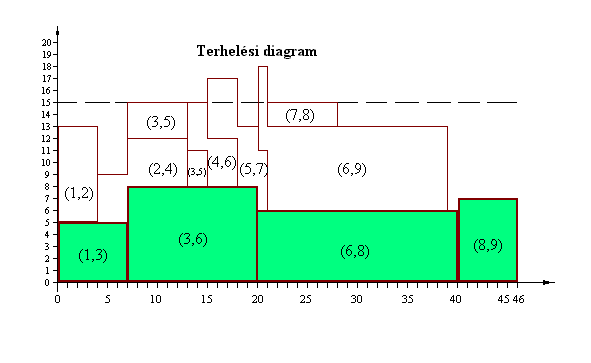 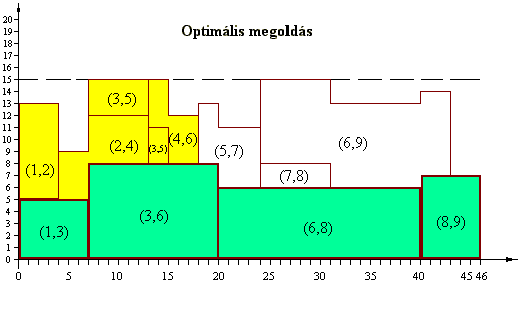 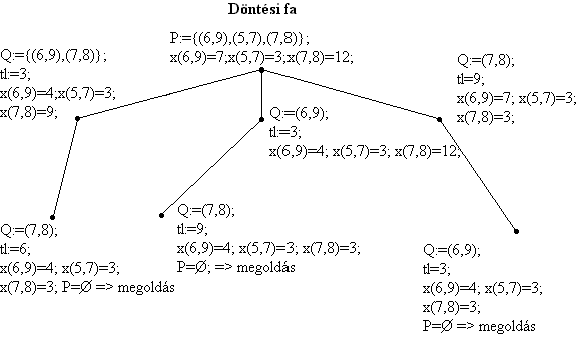 [Speaker Notes: Lássunk erre is egy példát!

A bal felső sarokban látható a legkorábbi időpontra ütemezett tevékenységek erőforrás-terhelési diagramja. A jobb felsőben a megengedett megoldás. Sárgával jelöltem az el nem mozgatott tevékenységeket, melyek felhasznált tartalékideje 0. A fehérrel jelölt tevékenységek a megengedett megoldás érdekében elmozgatott tevékenységek. Ezek felhasznált tartalékidejét kell minimalizálnunk. A döntési fa mutatja az eljárás által bejárt megoldásokat. Valamennyi esetben optimális megoldást találtunk. Itt a felhasznált tartalékidő minimális értékre csökkent. Ennek előnye pl. akkor jelentkezik, ha az alternatív úton lévő tevékenységek esetleg csúsznak. Az optimális megoldás esetében van még rendelkezésre álló tartalékideje a tevékenységeknek, míg a megengedett megoldás esetében (6,9) és (7,8) tevékenységnek nincs. Így ezek csúszása a projekt csúszását is eredményezi annak ellenére, hogy az alternatív úton helyezkednek el.]
Optimális erőforrás-tervezés (megengedett megoldásból optimális megoldás keresése)
[Speaker Notes: Lássunk egy példát a módszer használatára! A megengedett megoldás érdekében elmozgatott tevékenységeket fehérrel jelöltük (P halmaz). Ezeknek a felhasznált tartalékidejét szeretnénk csökkenteni, melyet x-el jelöltünk.]
Optimális erőforrás-tervezés (megengedett megoldásból optimális megoldás keresése)
[Speaker Notes: 3 lehetőségünk kínálkozik a tevékenységek korábbi időpontra való ütemezésére. Lehet (6,9) és (7,8) tevékenységet együtt, vagy külön-külön mozgatni.]
Optimális erőforrás-tervezés (megengedett megoldásból optimális megoldás keresése)
[Speaker Notes: Itt látható a megoldás. Ekkor a felhasznált tartalékidők összege minimális.]
Gyártósor kiegyenlítése
Többlépcsős tömeggyártás esetén, ahol ugyanazon műveleteket végzik viszonylag hosszabb időn keresztül állandó ismétlődés mellett, gyakran futószalag szállítja az egyes műveleti helyek között a munkadarabokat. Az egyes műveleti helyek (work stations) technológiailag meghatározott sorrendben kerülnek elhelyezésre.
[Speaker Notes: A következő feladatban egy gyártósor kiegyenlítési feladattal foglalkozunk. Ez a módszer tulajdonképpen egy időkorlátos erőforrás-tervezésnek is tekinthető.]
Gyártósor kiegyenlítése
A munkadarab minden műveleti helyen megáll, elvégzik az ott szükséges műveletet, majd a futószalag odébb viszi a következő műveleti helyre. Azt az időt, mely időre a futószalag minden műveleti helyen megáll, ütemidőnek nevezik. A munkadarab átfutási ideje nem más, mint a műveleti helyek száma szorozva az ütemidővel. E feladatoknál két célfüggvényünk lehet:
Adott ütemidő mellett meghatározni a műveleti helyek minimális számát.
Adott számú műveleti hely esetén a szükséges ütemidő minimális értékét.
[Speaker Notes: A feladatunk kettős lehet

Adott ütemidő (időkorlát) mellett meghatározni a műveleti helyek minimális számát.
Adott számú műveleti hely esetén (erőforrás-korlát) meghatározni a szükséges ütemidő minimális értékét.]
Gyártósor kiegyenlítése – precedenciagráf
A technológiai sorrend egy ún. precedenciagráf segítségével adható meg, melytől eltérni nem lehetséges. Ilyen gráfokat használnak a projektmenedzsmentben is, ahol az elvégzendő feladatok sorrendjét szintén ilyen módon ábrázolják.
A gráf körmentes!
[Speaker Notes: A technológiai sorrendet egy ún. precedenciagráf segítségével adhatjuk meg, mely egy tevékenység-csomópontú gráf, amely megadja a gyártás sorrendjét, és amelytől eltérni nem lehetséges. Ennél a gráfnál nem követeljük meg, hogy egy kezdő és egy végpontja legyen, de azt, hogy irányított kör nem lehet benne, azt igen!]
A megoldás menete:
Meghatározzuk a műveletek technológiai sorrendjét (precedenciagráf).
Kiszámítjuk a ciklusidőt, mely szükséges a termelési terv teljesítéséhez:

Meghatározzuk a műveleti helyek elméletileg lehetséges minimális számát:
[Speaker Notes: A megoldás menete a következő: 

Meghatározzuk a műveletek technológiai sorrendjét (precedenciagráf).
Kiszámítjuk a ciklusidőt, mely szükséges a termelési terv teljesítéséhez:
Meghatározzuk a műveleti helyek elméletileg lehetséges minimális számát.]
A megoldás menete:
Az egyes feladatokat a precedenciák szigorú figyelembevétele mellett hozzárendeljük az egyes műveleti helyekhez. Ehhez elsődleges és másodlagos hozzárendelési szabályokat kell kiválasztani. A másodlagos szabály segít dönteni akkor, ha az elsődleges szabály alapján többféle megoldás is lehetséges lenne. Ilyen szabályok, pl. a követő műveletek száma, legrövidebb-, vagy leghosszabb műveleti idő, stb.
[Speaker Notes: A következő lépés, hogy az egyes feladatokat a precedenciák szigorú figyelembevétele mellett hozzárendeljük az egyes műveleti helyekhez. Ehhez ún. elsődleges és másodlagos hozzárendelési szabályokat kell kiválasztani. A másodlagos szabály segít dönteni akkor, ha az elsődleges szabály alapján többféle megoldás is lehetséges lenne. Ilyen szabályok pl. a követő műveletek száma, legrövidebb vagy leghosszabb műveleti idő stb.]
A megoldás menete:
Elkezdjük a feladatokat az egyes műveleti helyekhez hozzárendelni, melynek során két dologra kell mindig figyelni. A technológiai sorrend nem sérülhet, és az ütemidőt sem léphetjük túl.
A kapott eredmény hatékonyságát az alábbi összefüggés segítségével elemezhetjük:
[Speaker Notes: Ezután elkezdjük a feladatokat az egyes műveleti helyekhez hozzárendelni, melynek során két dologra kell mindig figyelni. A technológiai sorrend nem sérülhet, és az ütemidőt sem léphetjük túl.
Ezután értékeljük az eredményt.]
Rangérték módszer (Helgeson – Birnie heurisztika)
Egy egyszerű eljárás, mely két lépésből áll, és egy prioritási(=sorrendi) szabály, amely  ún. rangérték alapján rendeli hozzá az egyes feladatokat a különböző műveleti helyekhez. 
lépés: minden „j” művelet esetére kiszámítjuk a rangértéket – vj – , mely egyenlő a „j”-ik műveletből a precedenciagráfban elérhető csomópontok műveleti idejének összegével, beleértve magát a „j”-t is:
(j=1,…,n); itt R a „j”-ből elérhető csomópontok halmaza.
[Speaker Notes: A következő módszer az előző problémára ad egy közelítő megoldást. 

Először: minden „j” művelet esetére kiszámítjuk a rangértéket – vj – , mely egyenlő a „j”-ik műveletből a precedenciagráfban elérhető csomópontok műveleti idejének összegével, beleértve magát a „j”-t is:]
Rangérték módszer (Helgeson – Birnie heurisztika)
lépés: minden műveletet, melynek megelőzőjét már egy műveleti helyhez hozzárendeltük, a csökkenő rangértékek sorrendjében az egyes műveleti helyekhez rendeljük.
[Speaker Notes: A következő lépés szerint minden műveletet, melynek megelőzőjét már egy műveleti helyhez hozzárendeltük, a csökkenő rangértékek sorrendjében az egyes műveleti helyekhez rendeljük.]
Példa
Adott az egyes műveletek sorrendje az alábbi precedenciagráffal. Az ütemidő: Tc=4
A következő táblázatban a kiindulási adatokon (pj) kívül, a követő csomópontokat [R(j)] és a rangértékeket (vj) is feltüntettük.
[Speaker Notes: Lássunk egy példát! Legyen adott az egyes műveletek sorrendje a fenti precedenciagráffal. Az ütemidő: Tc=4
A fenti táblázatban a kiindulási adatokon (pj) kívül a követő csomópontokat [R(j)] és a rangértékeket (vj) is feltüntettük.]
Megoldás
[Speaker Notes: A megoldás a fenti ábrán is és Gantt-diagrammon is látható. Összesen 5 műveleti helyünk van. Az első „állomáson” az 1. és 2. műveletet végezzük el összesen 3 időegység alatt. A második műveleti helyen a 4. és 6. műveletet végezzük, melyek teljesen kitöltik a ciklusidőt. A harmadik állomáson a 3. és 5. műveletek szintén teljesen kitöltik a 4 egységnyi ütemidőt. A negyedik és ötödik állomásra csak egy-egy művelet fért be.]
A módszer javítása
Sajnos ez az eljárás eléggé egyenlőtlenül terheli le az egyes műveleti helyeket. Ezt finomítandó, ajánlatos az algoritmust kétszer „lefuttatni”. Egyszer előre, amikor meghatározzuk a műveleti helyek szükséges számát, utána visszafelé, amikor egyenletesebb terhelést próbálunk az egyes műveleti helyeken elérni. A visszafelé futtatáshoz az ún. inverz rangértéket használjuk:
	(j=1,…,n), ahol         mindazon csomópontok halmaza, melyekből „j” elérhető, beleértve „j”-t magát is.
[Speaker Notes: Sajnos ez az eljárás eléggé egyenlőtlenül terheli le az egyes műveleti helyeket. Ezt finomítandó, ajánlatos az algoritmust kétszer „lefuttatni”. Egyszer előre, amikor meghatározzuk a műveleti helyek szükséges számát, utána visszafelé, amikor egyenletesebb terhelést próbálunk az egyes műveleti helyeken elérni. A visszafelé futtatáshoz az ún. inverz rangértéket használjuk, melynek képlete itt látható a fólián.]
Köszönöm a megtisztelő figyelemet!
Elérhetőség:
kzst@gtk.uni-pannon.hu
[Speaker Notes: A mai órán a költség és erőforrás-tervezési kérdésekkel ismerkedtünk meg. Köszönöm mindenkinek a megtisztelő figyelmet!]